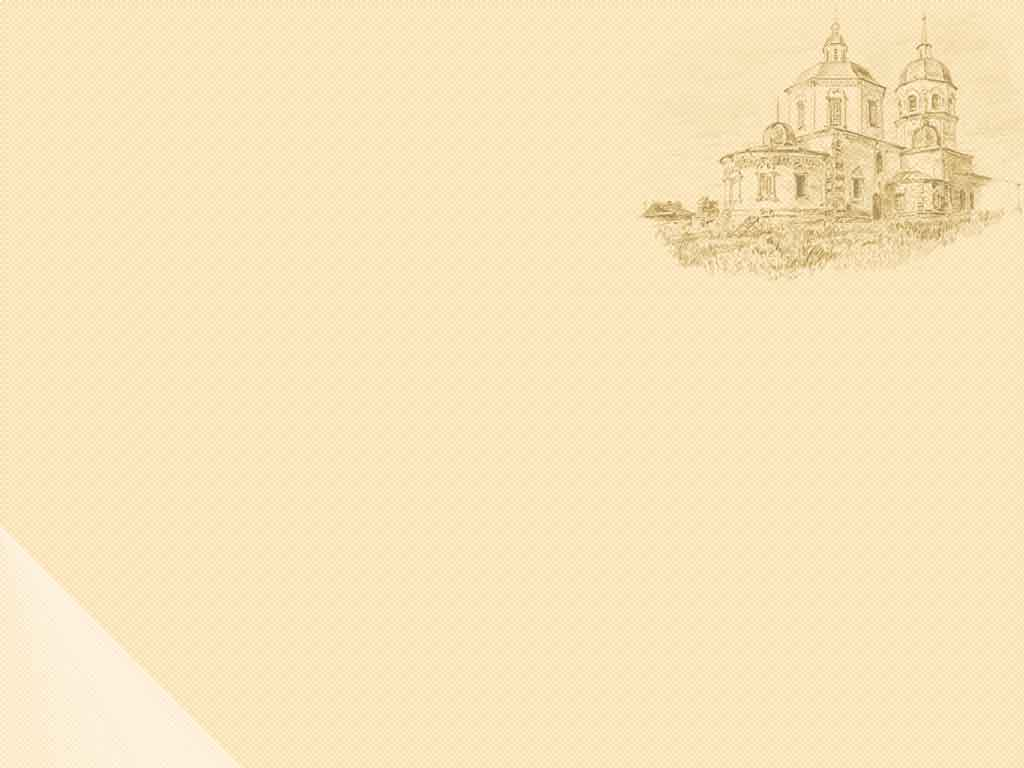 Тадж-Махал
Myppt.ru
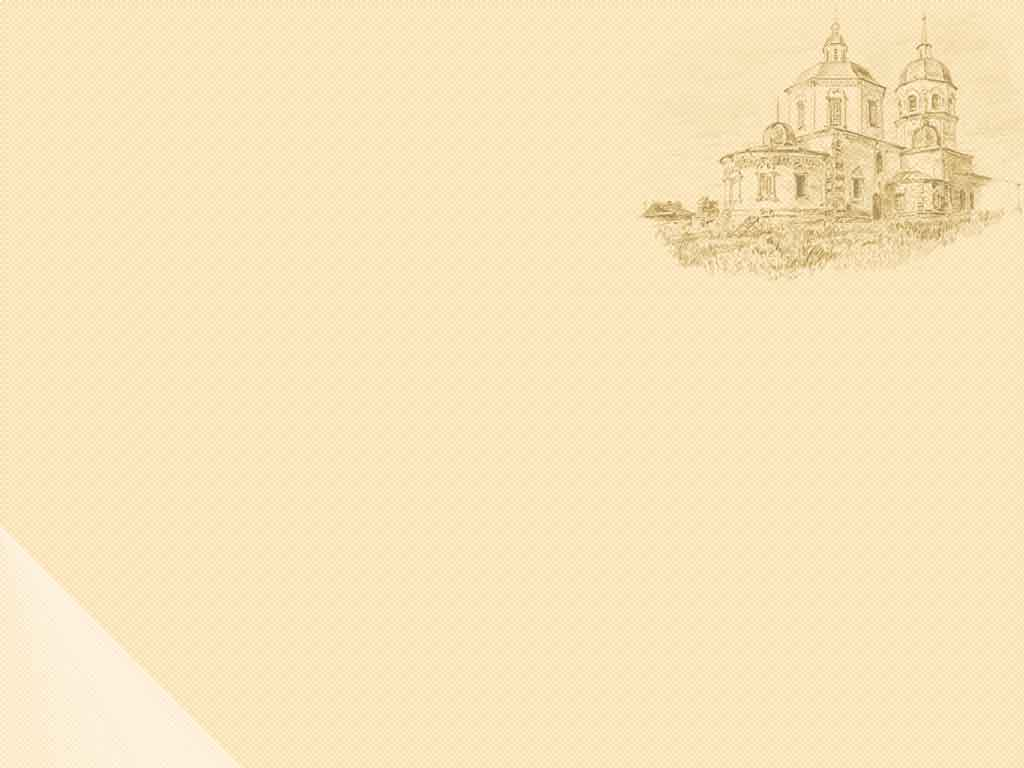 Тадж-Махал - это
мавзолей-мечеть, который является одним из шедевров мировой архитектуры.
Myppt.ru
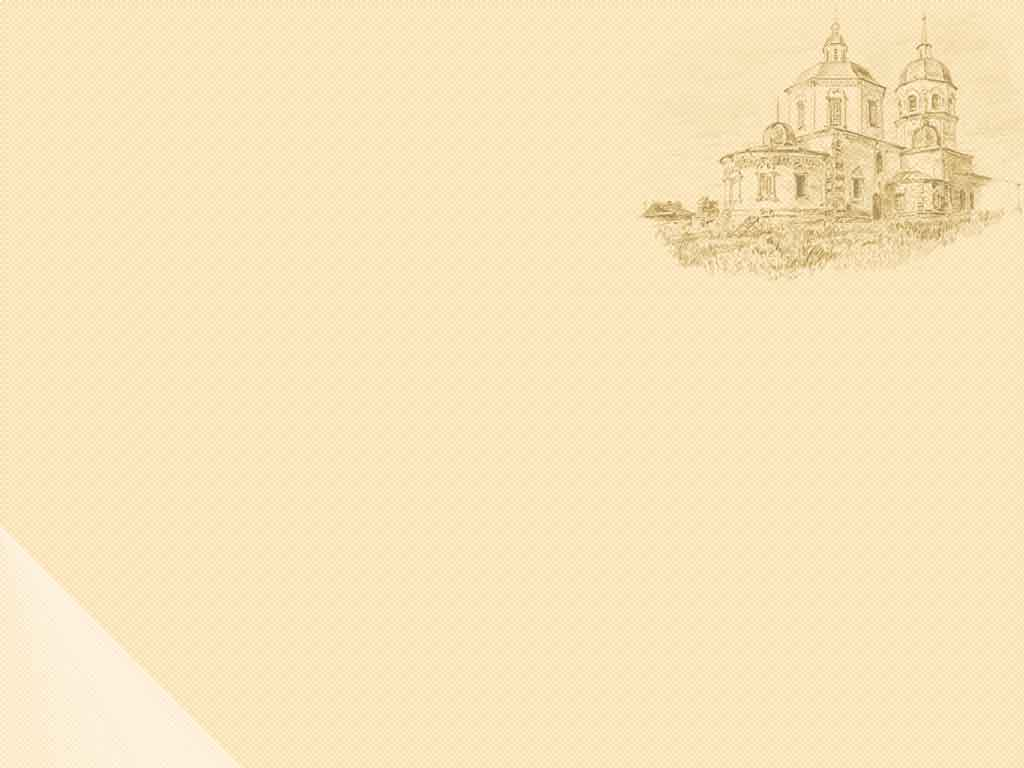 Находится в Индии
Myppt.ru
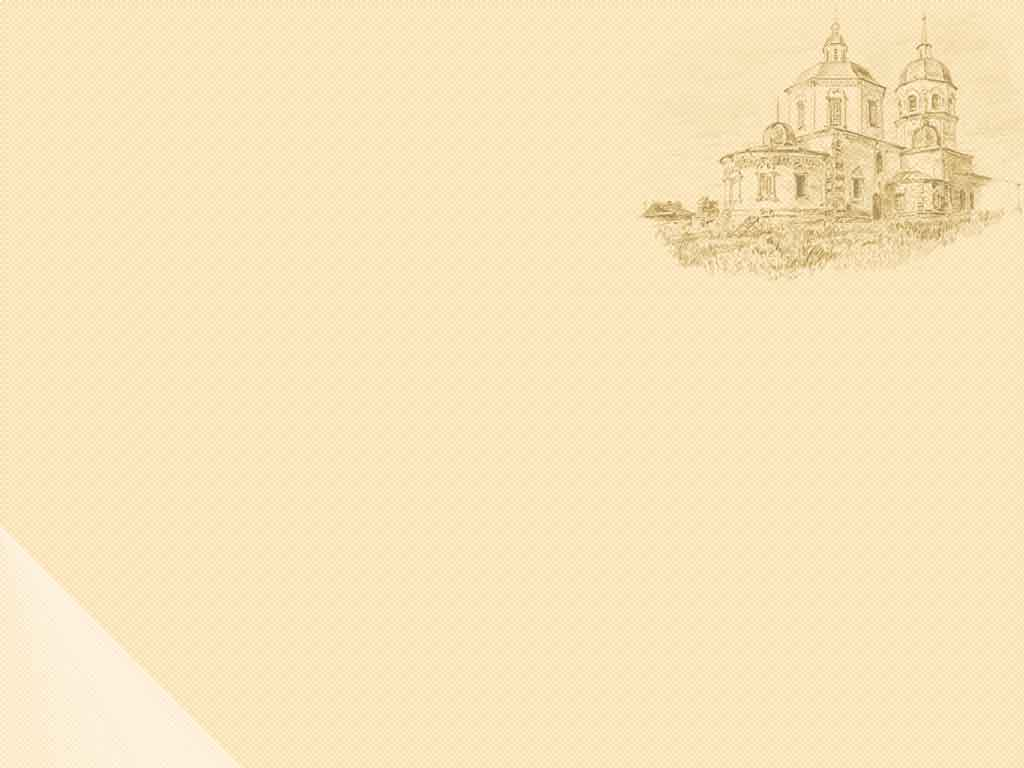 В городе Агра
Myppt.ru
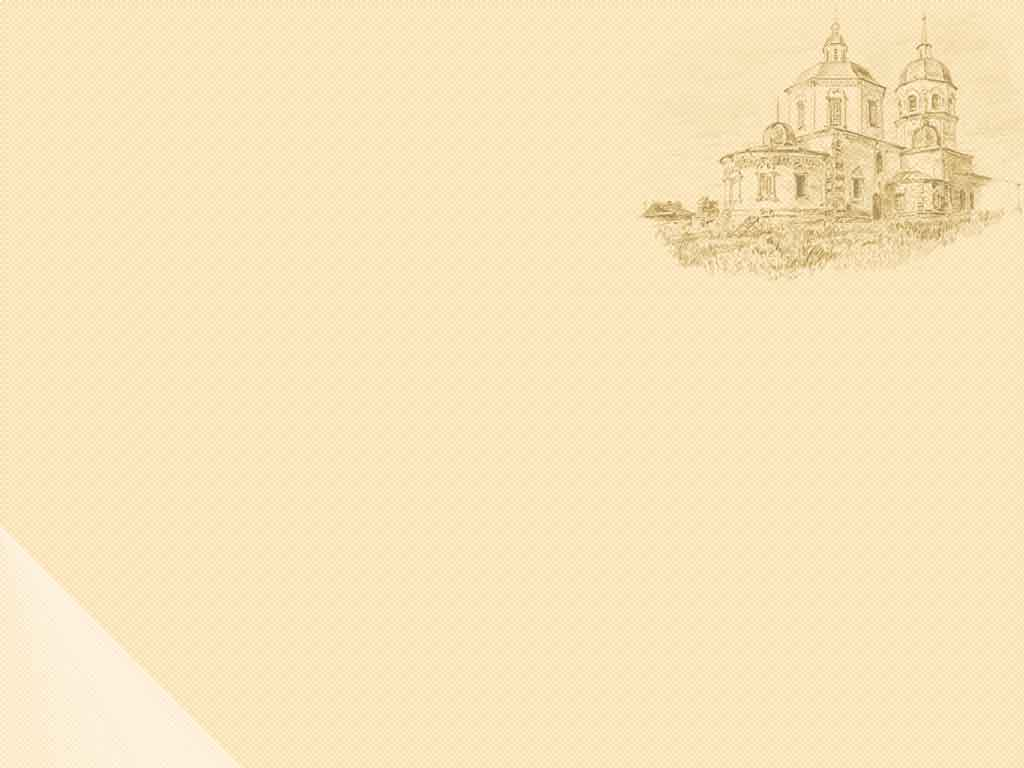 Тадж-Махал был построен на участке земли к югу от окружённой крепостной стеной Агры.
Myppt.ru
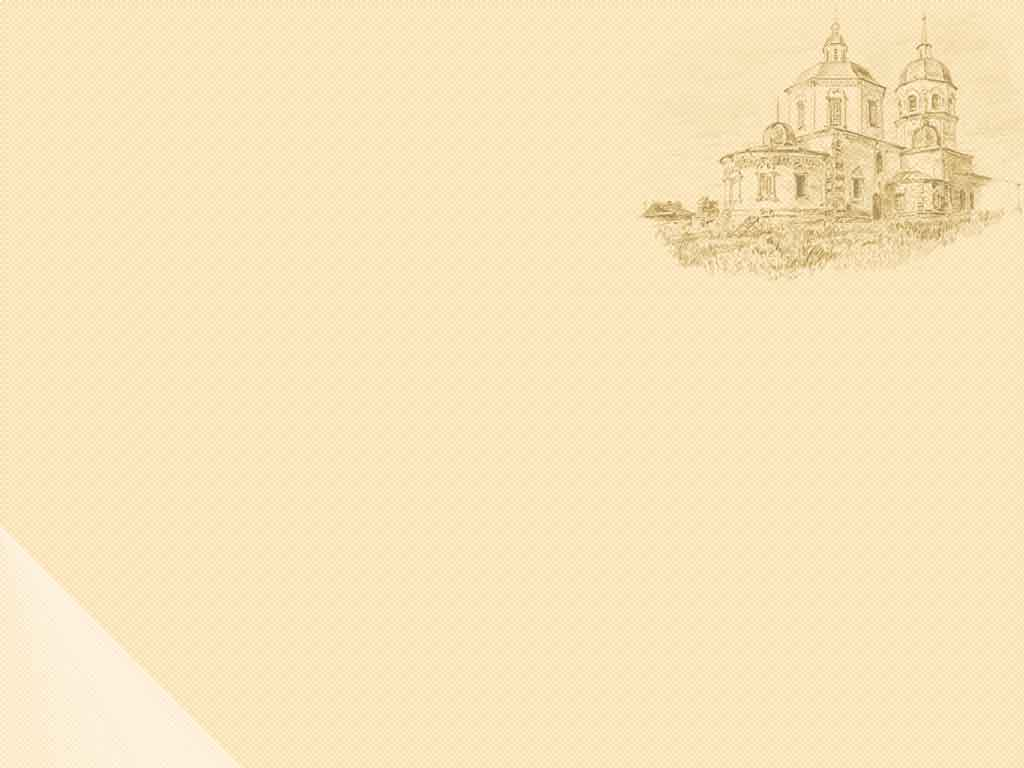 Тадж- Махал – главная достопримечательность Агры
Myppt.ru
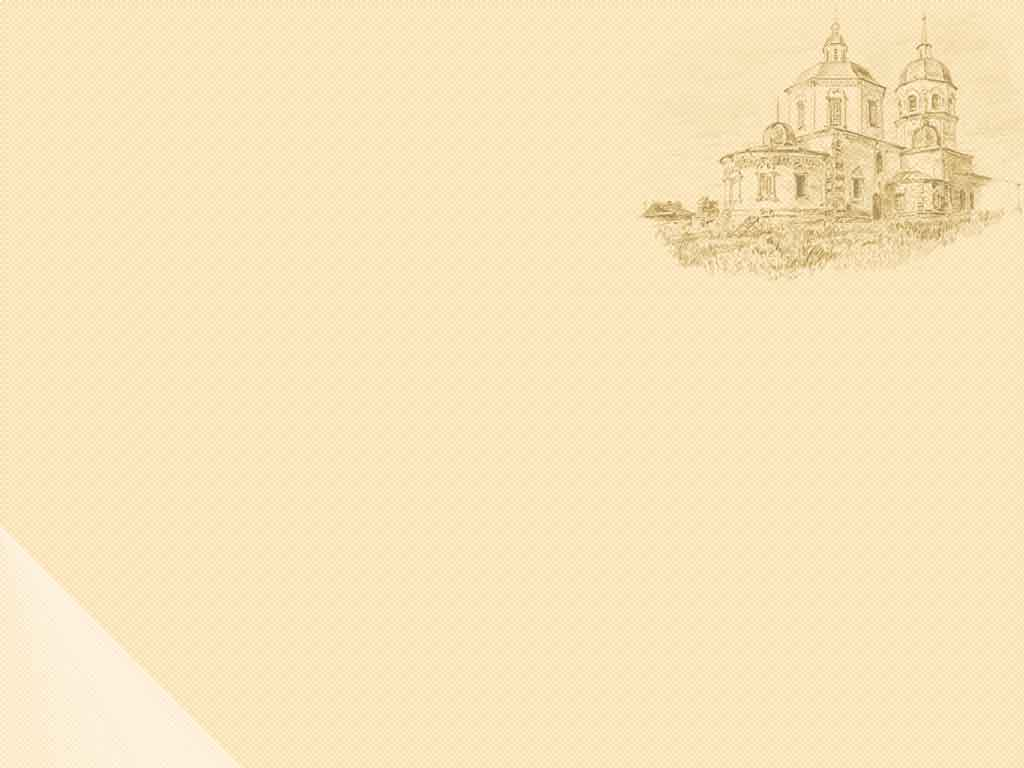 Властитель и его любимая жена
Myppt.ru
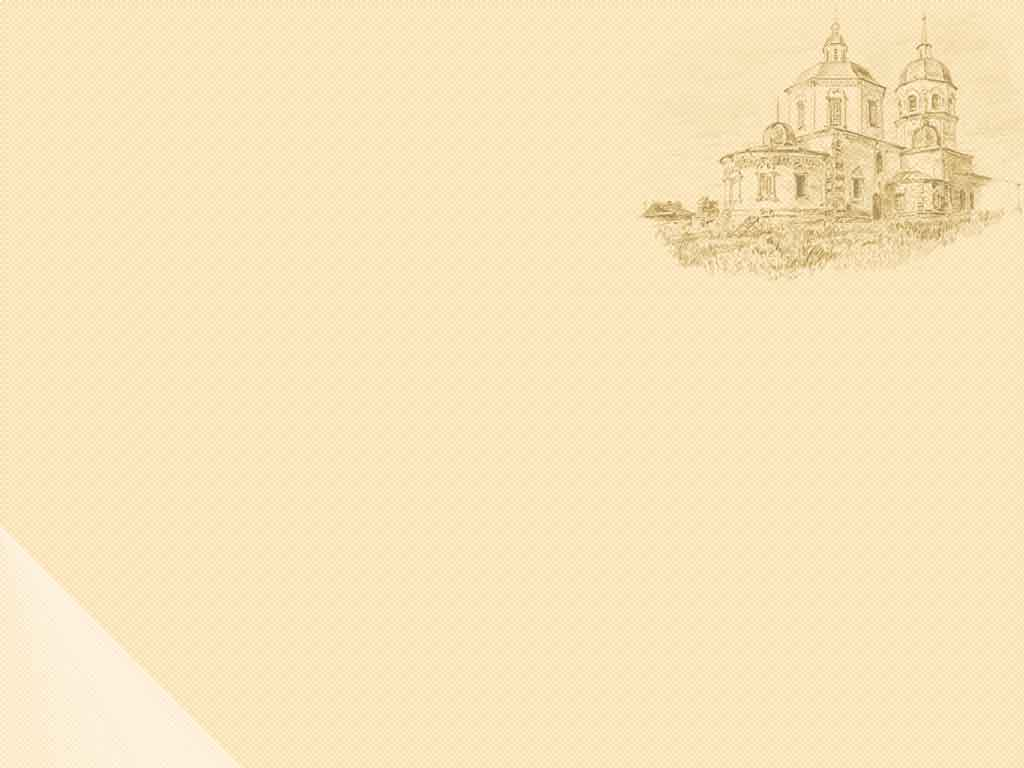 Здание начали строить примерно в 1632 году и завершили в 1653 году
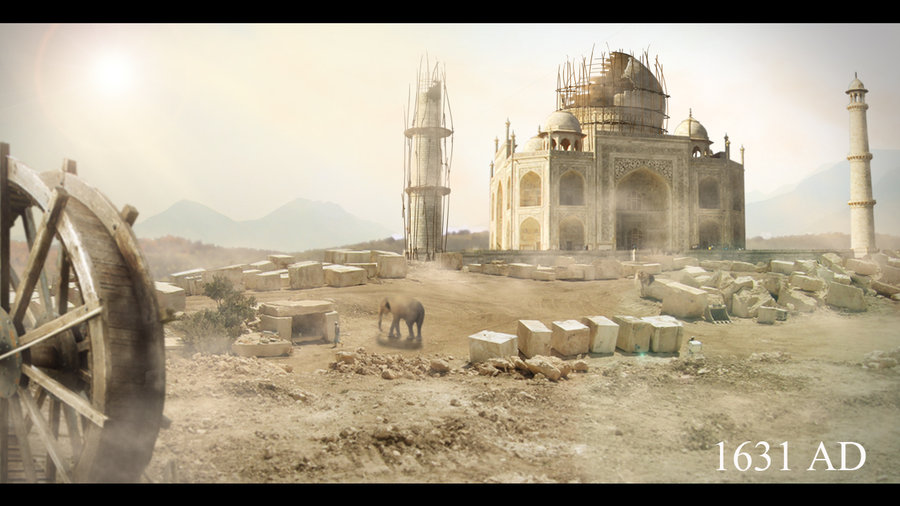 Myppt.ru
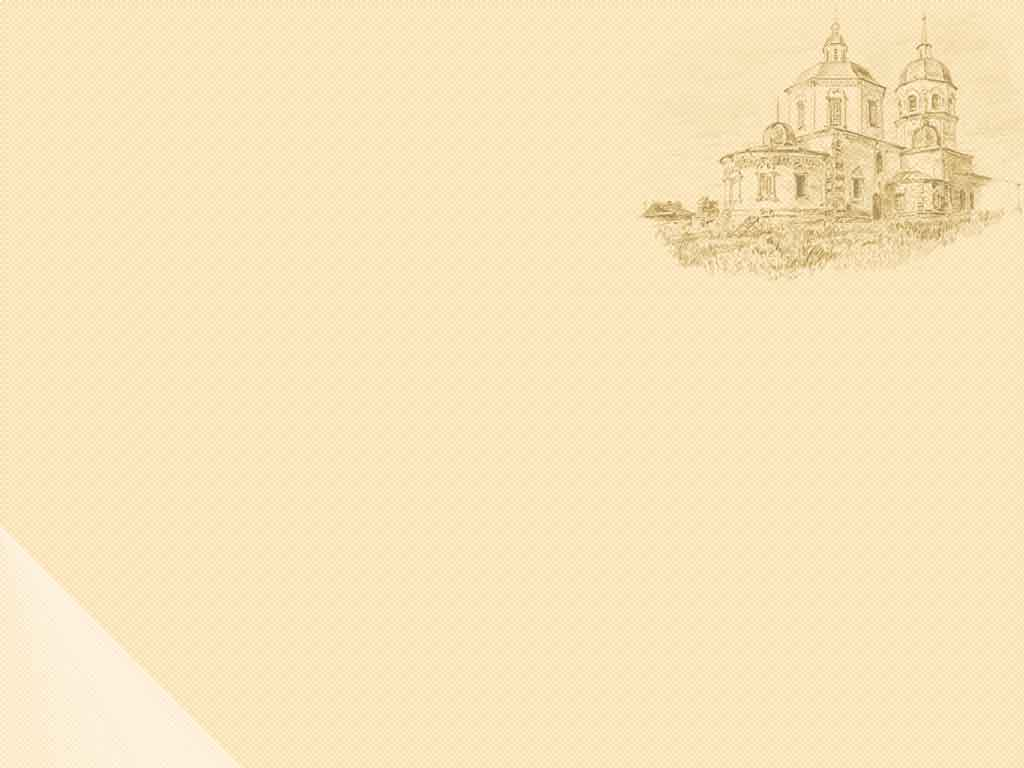 Работали 20 тысяч ремесленников и мастеров
Myppt.ru
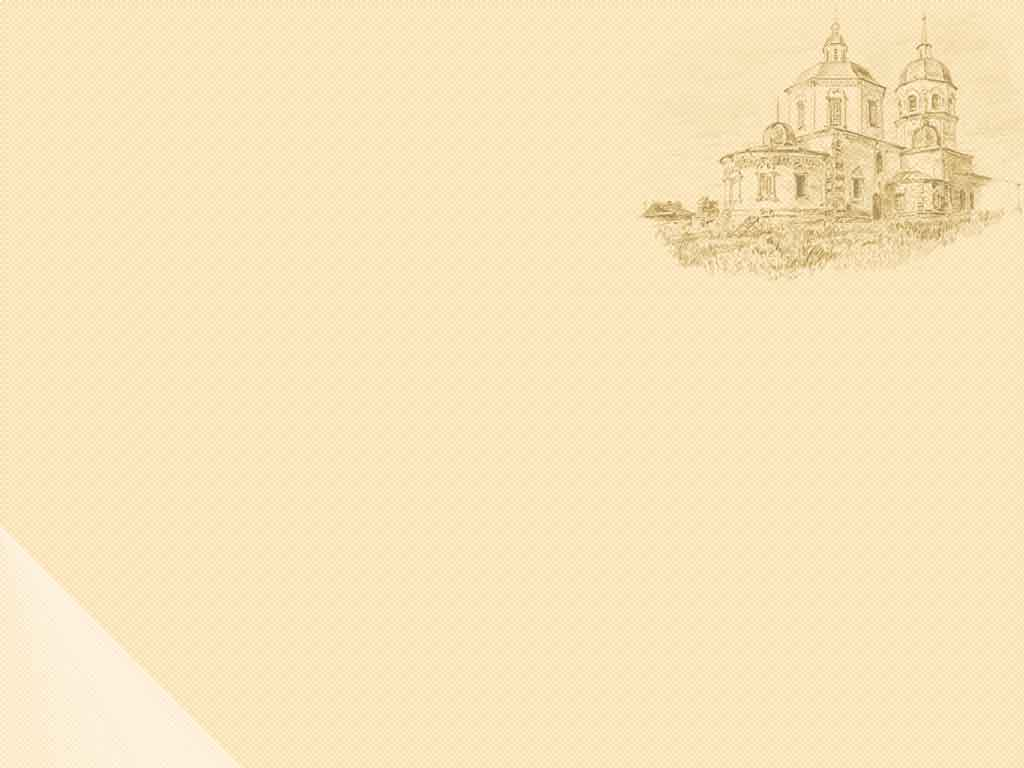 Внутреннее убранство Тадж-Махала
Myppt.ru
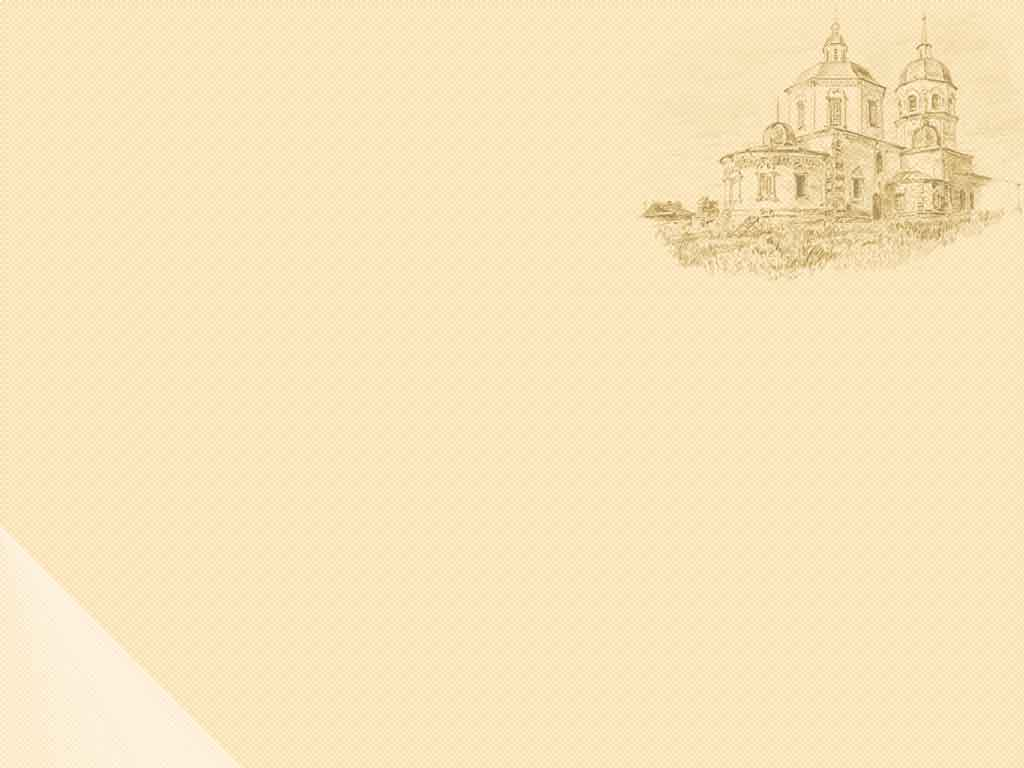 завораживает своей красотой
Myppt.ru
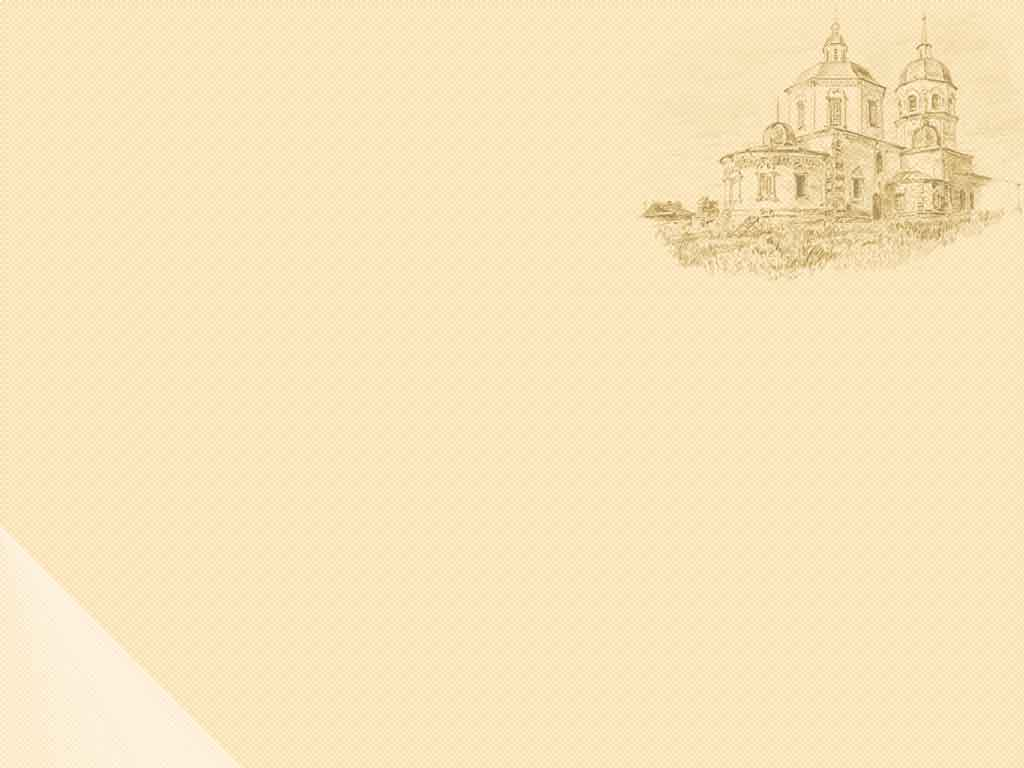 и рельефными узорами
Myppt.ru
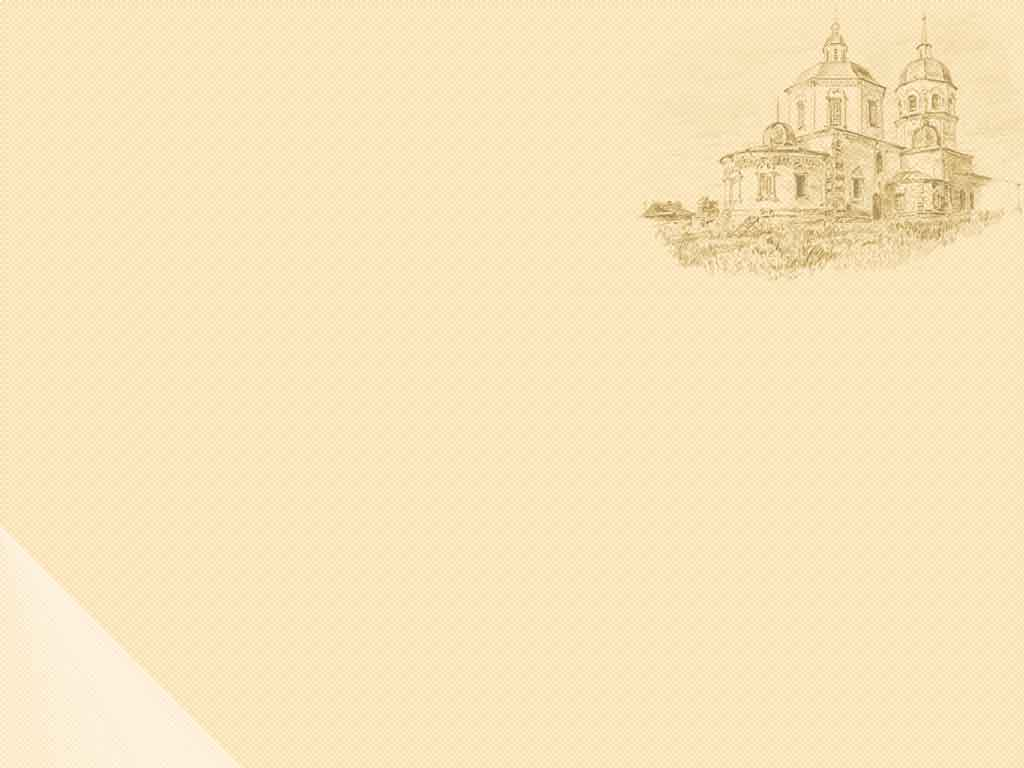 Изначально мавзолей был украшен драгоценными камнями
Myppt.ru
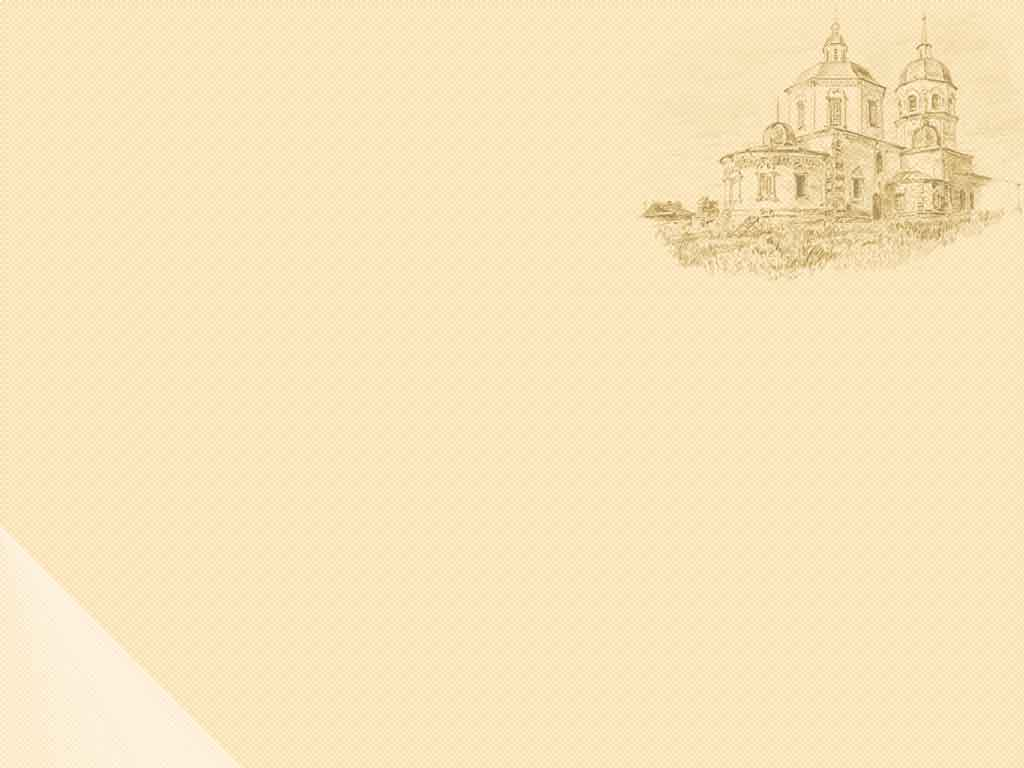 и жемчугом,
Myppt.ru
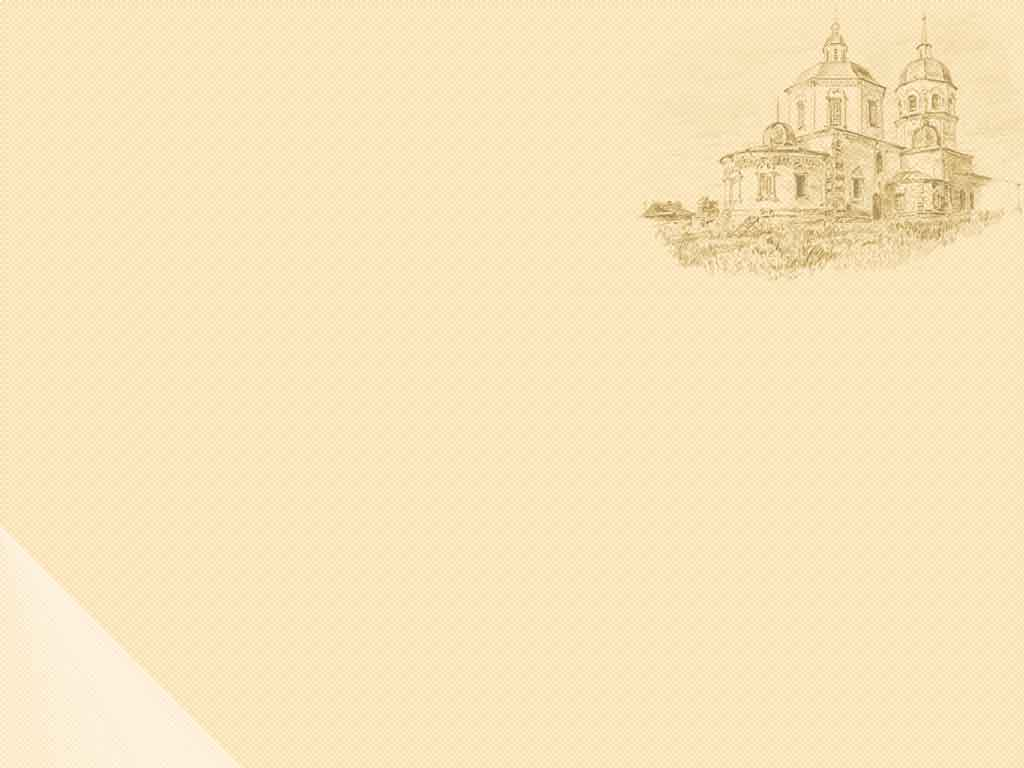 а двери были из чистого серебра.
Myppt.ru
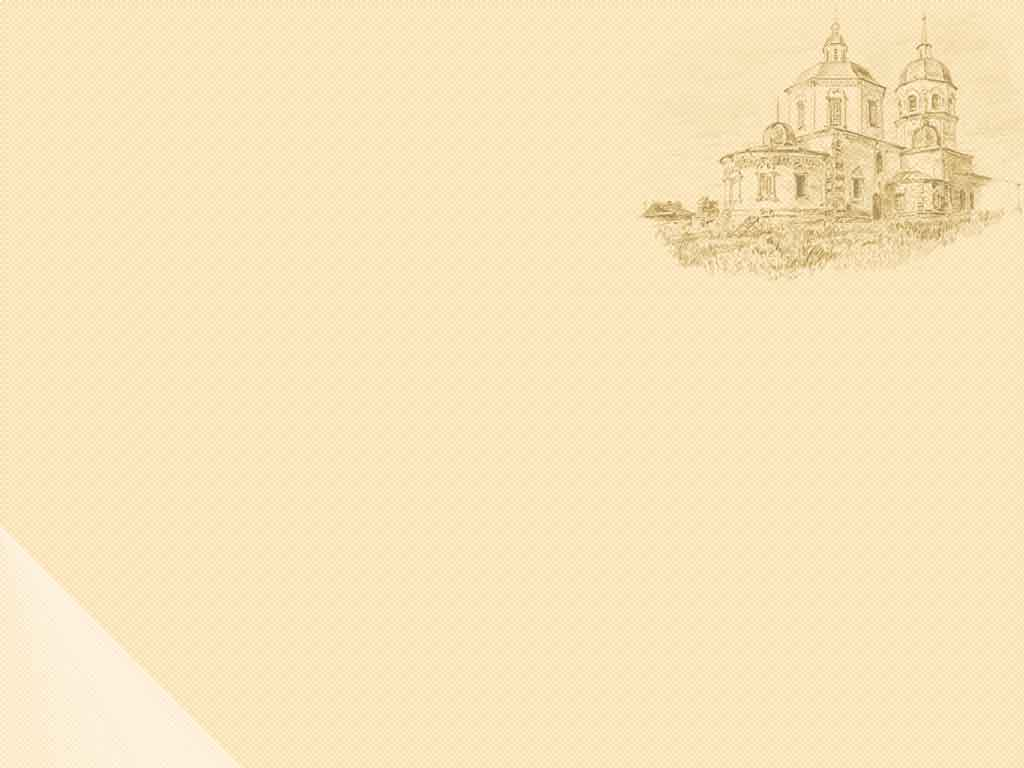 С трёх сторон Тадж-Махал окружён прекрасным парком.
Myppt.ru
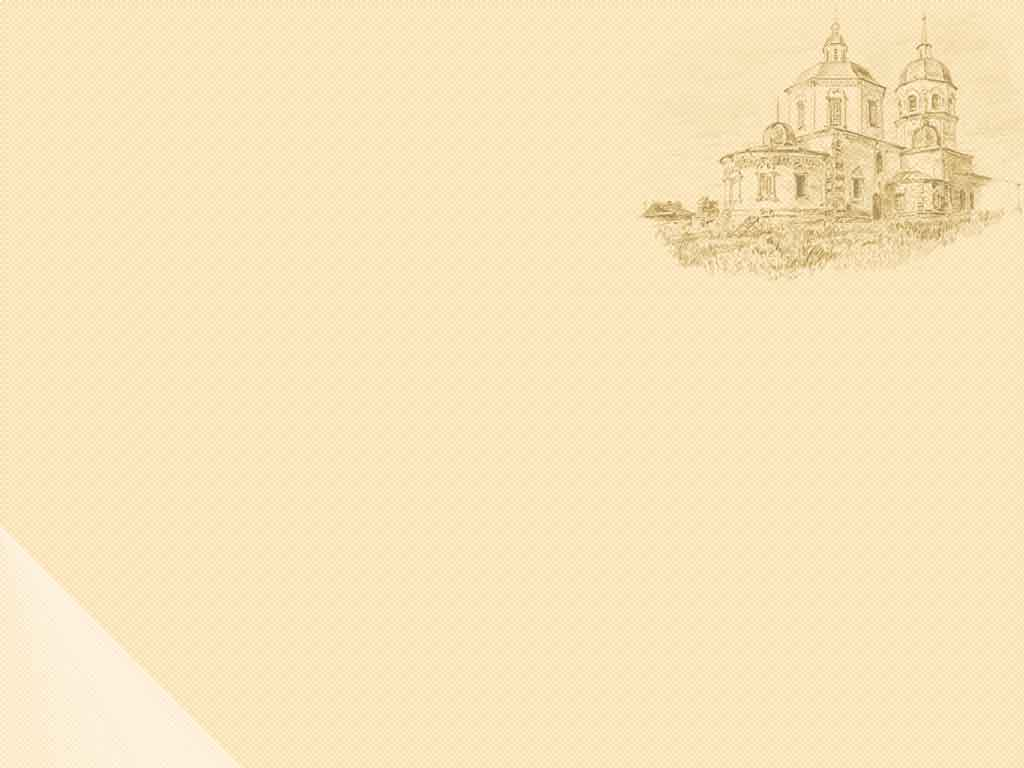 По обеим сторонам от мавзолея стоят две мечети.
Myppt.ru
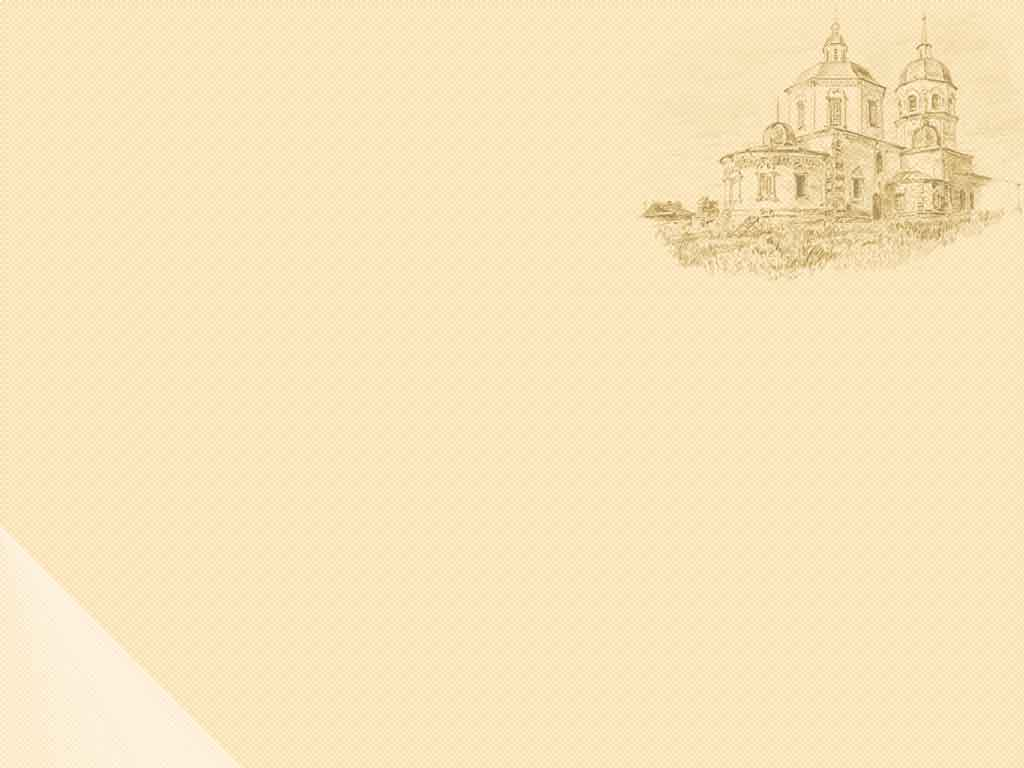 В переводе с персидского языка «тадж махал» означает «корона всех дворцов».
Myppt.ru
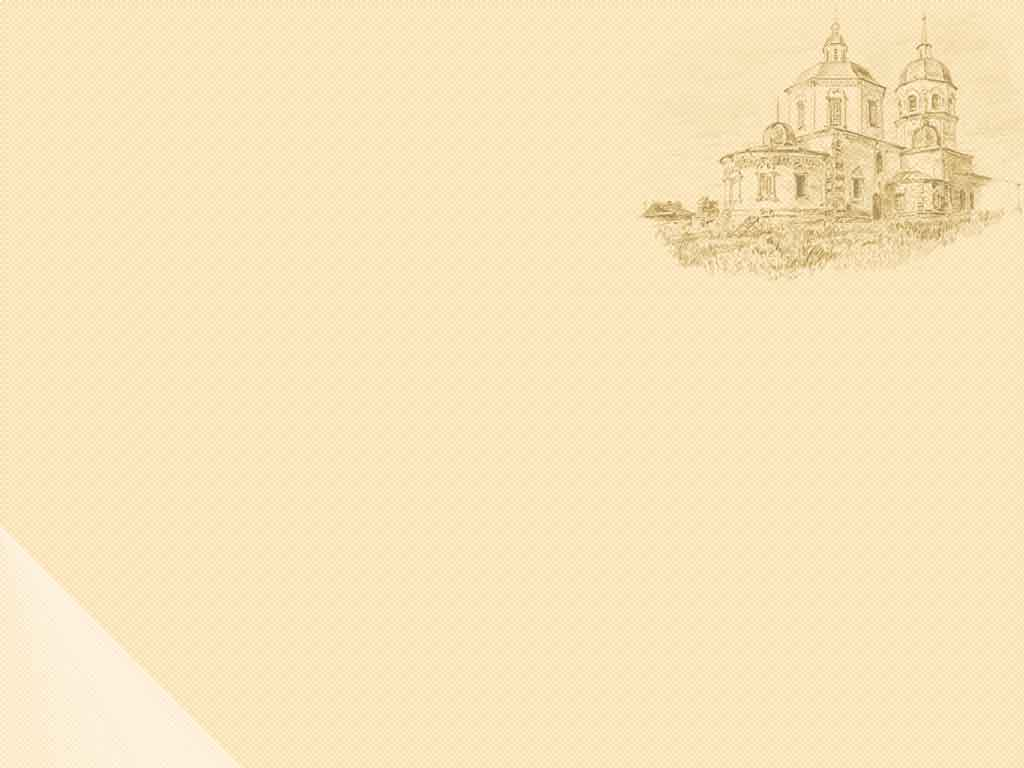 Тадж Махал был внесен в список Всемирного Наследия ЮНЕСКО в 1983 году.
Myppt.ru
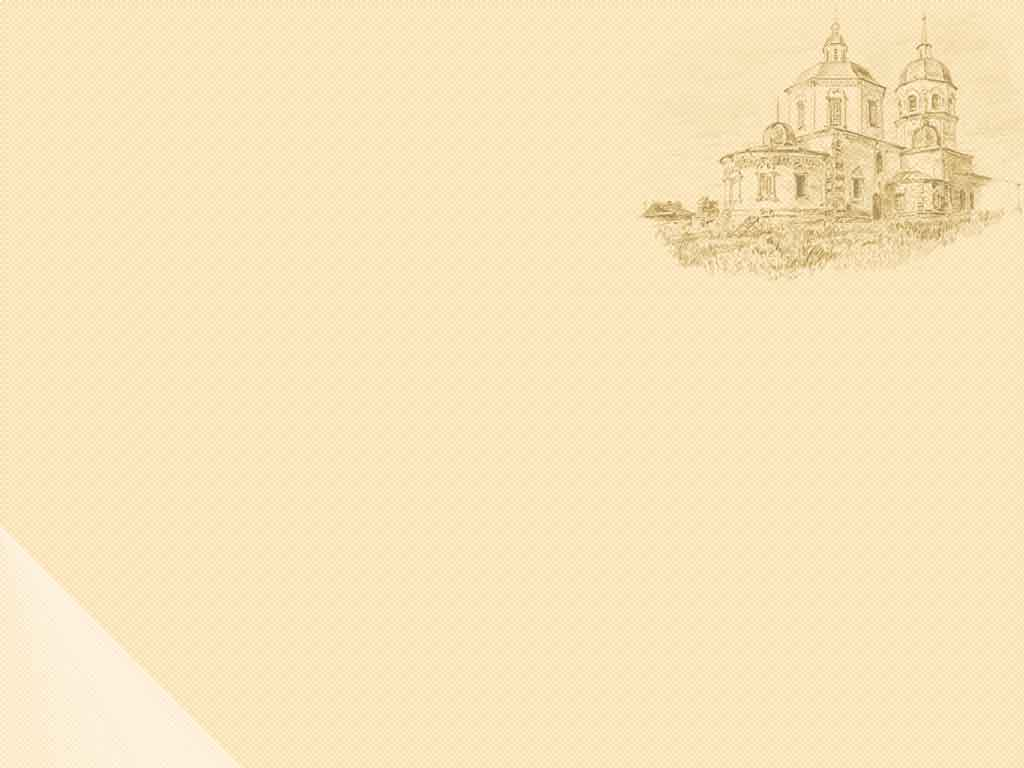 Спасибо за внимание!
Myppt.ru